Thứ Hai ngày 23  tháng 10  năm 2023
Môn: Tiếng Việt
Bài 15: Thư Viện
KHỞI ĐỘNG
Giới thiệu với bạn về nơi đọc sách mà em yêu thích.
Cùng làm việc nhóm đôi
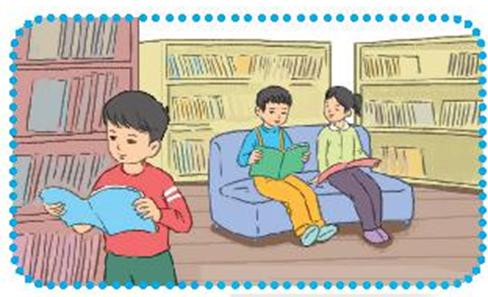 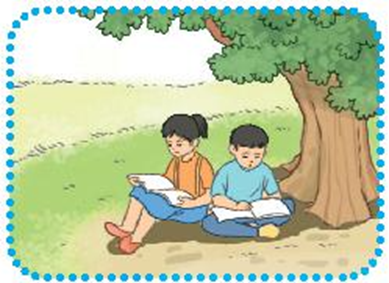 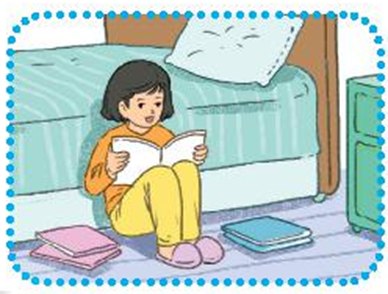 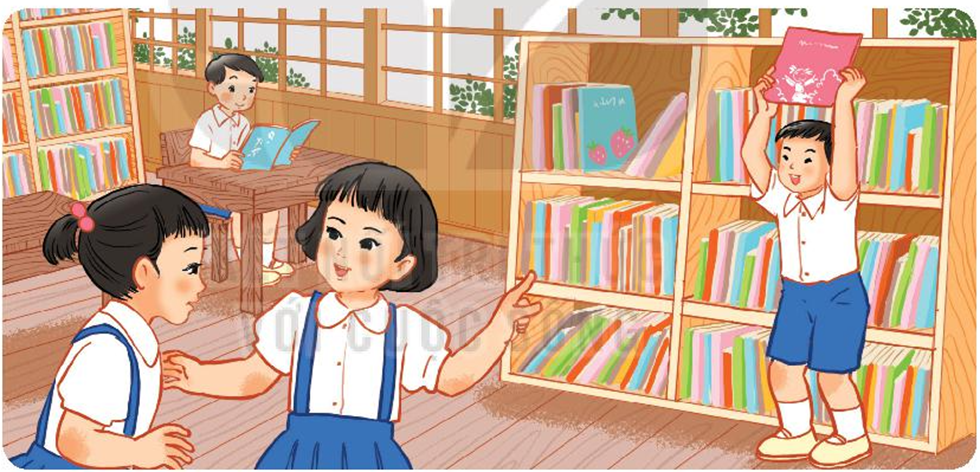 Thứ Hai ngày 23  tháng 10  năm 2023
Môn: Tiếng Việt
Bài 15: Thư Viện
Khi quay trở lại trường sau kì nghỉ, các bạn hò reo vui sướng khi phát hiện ra một điều tuyệt vời. Đối diện với dãy lớp học, một căn phòng mới đã biến thành thư viện. Bên trong căn phòng có rất nhiều giá chất đầy những quyển sách đủ màu sắc. Trong phòng còn có cả bàn và ghế để các bạn có thể ngồi đọc sách ngay tại đó nữa.
Thầy hiệu trưởng nói:
      - Đây là thư viện của các em. Các em có thể đọc bất kì quyển sách nào có ở đây. Cứ thoải mái vào thư viện khi nào thấy thích. Nếu muốn, các em có thể mượn sách về nhà đọc. Nhưng đọc xong thì phải trả lại nhé. 
Nếu ở nhà có sách gì các em muốn bạn khác cùng đọc, hãy mang đến đây. Bây giờ thì đọc thật nhiều sách vào.
Thế là tất cả các học sinh có mặt ở đó đều cùng vào thư viện. Các bạn sôi nổi chọn sách cho mình rồi mang ra ghế đọc. Nhưng ghế chỉ đủ cho một nửa số học sinh thôi. Những bạn còn lại đành phải đứng đọc. Quang cảnh thư viện lúc này hệt như một toa tàu điện đông đúc với những hành khách đứng ngồi để đọc sách, trông đến là ngộ.
           Từ hôm đó, bạn nào đến trường cũng háo hức ghé vào thư viện. Ai cũng vui lắm.
(Theo Tốt-tô-chan, cô bé bên cửa sổ)
Thứ Hai ngày 23  tháng 10  năm 2023
Môn :Tiếng Việt
Bài 15: Thư viện
2. Chia đoạn.
1. Hướng dẫn đọc.
Đọc đúng các tiếng dễ phát âm sai; Cách ngắt giọng ở những câu dài; Đọc diễn cảm lời của thầy hiệu trưởng.
+ Đoạn 1: Từ đầu đến ngay tại đó nữa.
+ Đoạn 2: Tiếp theo cho đến thật nhiều sách vào.
+ Đoạn 3:  Còn lại.
Thứ Hai ngày 23  tháng 10  năm 2023
Môn: Tiếng Việt
Bài 15: Thư Viện
1
Khi quay trở lại trường sau kì nghỉ, các bạn hò reo vui sướng khi phát hiện ra một điều tuyệt vời. Đối diện với dãy lớp học, một căn phòng mới đã biến thành thư viện. Bên trong căn phòng có rất nhiều giá chất đầy những quyển sách đủ màu sắc. Trong phòng còn có cả bàn và ghế để các bạn có thể ngồi đọc sách ngay tại đó nữa.
Thầy hiệu trưởng nói:
      - Đây là thư viện của các em. Các em có thể đọc bất kì quyển sách nào có ở đây. Cứ thoải mái vào thư viện khi nào thấy thích. Nếu muốn, các em có thể mượn sách về nhà đọc. Nhưng đọc xong thì phải trả lại nhé. 
Nếu ở nhà có sách gì các em muốn bạn khác cùng đọc, hãy mang đến đây. Bây giờ thì đọc thật nhiều sách vào.
Thế là tất cả các học sinh có mặt ở đó đều cùng vào thư viện. Các bạn sôi nổi chọn sách cho mình rồi mang ra ghế đọc. Nhưng ghế chỉ đủ cho một nửa số học sinh thôi. Những bạn còn lại đành phải đứng đọc. Quang cảnh thư viện lúc này hệt như một toa tàu điện đông đúc với những hành khách đứng ngồi để đọc sách, trông đến là ngộ.
           Từ hôm đó, bạn nào đến trường cũng háo hức ghé vào thư viện. Ai cũng vui lắm.
(Theo Tốt-tô-chan, cô bé bên cửa sổ)
2
3
Luyện từ và giải nghĩa
Tàu điện: một phương tiện giao thông công cộng , chạy bằng điện,chia thành nhiều toa
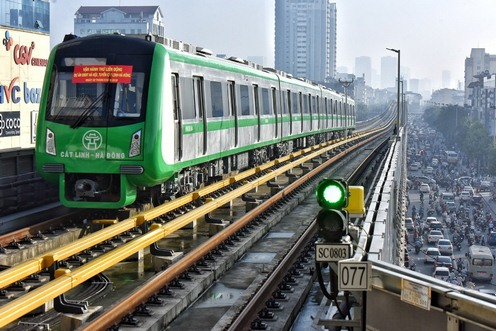 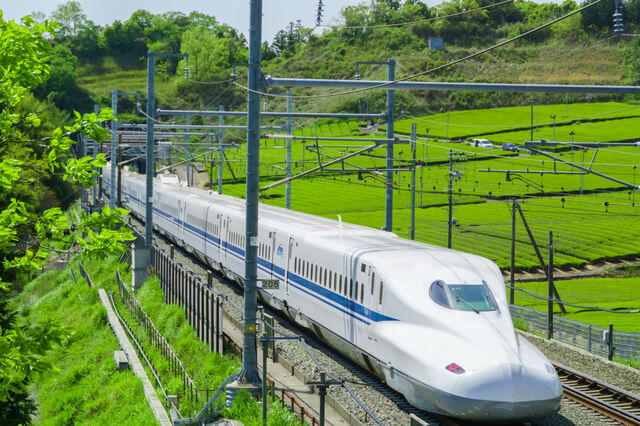 Thứ Hai ngày 23  tháng 10  năm 2023
Môn: Tiếng Việt
3. Luyện đọc và tìm hiểu bài.
một nửa
Thoải mái
lớp học
quang cảnh
sôi nổi
Quang cảnh thư viện lúc này hệt như một toa tàu điện đông đúc/ với những hành khách đứng ngồi để đọc/ quang cảnh trông thật ngộ.//
Thứ Hai ngày 23  tháng 10  năm 2023
Môn: Tiếng Việt
Bài 15: Thư viện
Tìm hiểu bài
Luyện đọc
Câu 1: Đến trường sau kì nghỉ, các bạn học sinh đã phát hiện ra điều gì tuyệt vời?
lớp học,
thoải mái,
sôi nổi
một nửa,
quang cảnh
Các bạn đã phát hiện ra một căn phòng mới đã biến thành thư viện.
Quang cảnh thư viện lúc này hệt như một toa tàu điện đông đúc/ với những hành khách đứng ngồi để đọc/ quang cảnh trông thật ngộ.//
Câu 2: Thầy hiệu trưởng đã dặn các bạn học sinh đã làm được những điều gì?
Thầy hiệu trưởng dặn các bạn học sinh thoải mái vào thư viện, mượn sách về đọc và trả lại, mang sách của mình đến thu viện, có thể đọc bất kì quyển nào.
Thứ Hai ngày 23  tháng 10  năm 2023
Môn: Tiếng Việt
Bài 15: Thư viện
Tìm hiểu bài
Câu 3: Vì sao bạn nhỏ thấy quang cảnh thư viện trông giống như một toa tàu đông đúc?
Vì có người đứng, người ngồi để đọc sách, giống như những hành khách đứng ngồi trên tàu điện.
Câu 4: Các bạn Hs cảm thấy như thế nào khi có thư viện mới?
Các bạn hò reo vui sướng vì phát hiện ra một điều tuyệt vời; các bạn sôi nổi chọn sách, bạn nào đến trường cũng háo hức ghé vào thư viện; ai cũng vui lắm.
Thứ Hai ngày 23  tháng 10  năm 2023
Môn: Tiếng Việt
Bài 15: Thư viện
Tìm hiểu bài
Câu 5: Nói về thư viện mà em ước mơ?
Gợi ý: 

  - Thư viện nằm ở đâu?
  - Thư viện trông như thế nào?
  - Thư viện có  những loại sách gì?
  - Thư viện có điều gì đặc biệt?
Thứ Hai ngày 23  tháng 10  năm 2023
Môn: Tiếng Việt
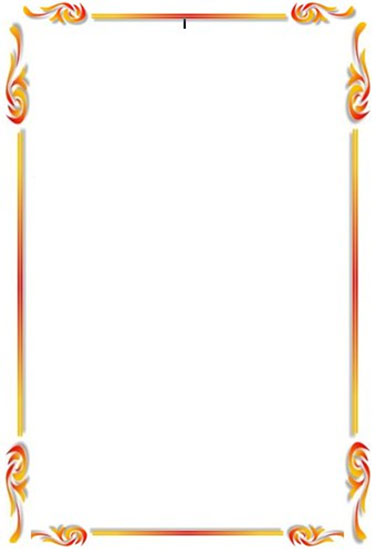 Bài 15: Thư viện
Tìm hiểu bài
Nội dung
Bài văn cho biết Thư viện với những chiếc giá đầy ắp sách luôn là một nơi đến tuyệt vời đối với các bạn học sinh.
Mặt trời mọc ở đằng…tây
3. Nói và nghe.
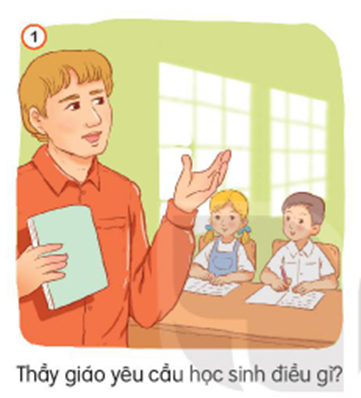 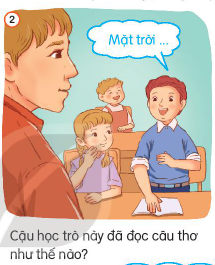 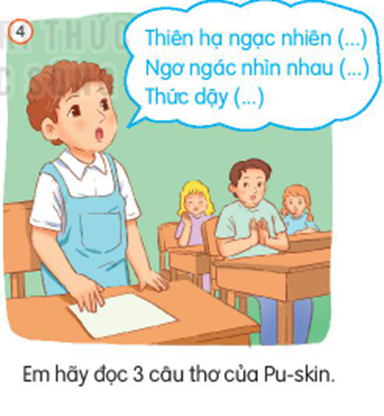 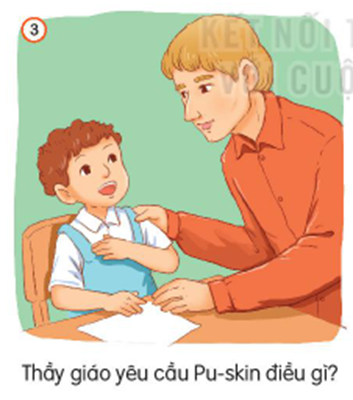 1. Nghe – Kể: MẶT TRỜI MỌC Ở ĐẰNG … TÂY
Thi hào người Nga Pu-skin giỏi ứng tác thơ từ thuở nhỏ. Có lần, trong giờ văn ở trường, thầy giáo bảo một học sinh làm thơ tả cảnh mặt trời mọc. Anh bạn này nghĩ mãi mới ra một câu :
	Mặt trời mới mọc ở đằng tây...
	Cả lớp cười ồ lên vì câu thơ vô lí quá. Ai chẳng biết đằng tây là phía mặt trời lặn.
	Thầy giáo bảo Pu-skin tìm cách chữa cho bạn. Pu-skin liền đứng dậy đọc tiếp :
     		...Thiên hạ ngạc nhiên chuyện lạ này,
		Ngơ ngác nhìn nhau và tự hỏi :
		“Thức dậy hay là ngủ nữa đây ?"
	Thế là tránh được điều vô lí, mà bốn câu lại hợp thành một bài thơ ngộ nghĩnh. Sau đó ít lâu, bài thơ được đăng trên báo Người đưa tin châu Âu với đầu đề Gửi bạn làm thơ. Bạn bè trong lớp vô cùng hãnh diện về nhà thơ của lớp mình.
Theo chuyện Làng Văn
3. Nói và nghe.
2. Kể lại câu chuyện: MẶT TRỜI MỌC Ở ĐẰNG …TÂY
3. Nói và nghe.
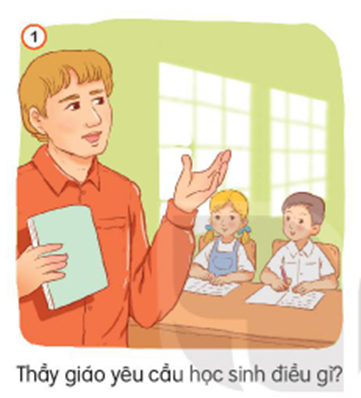 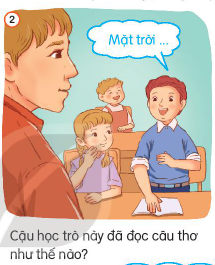 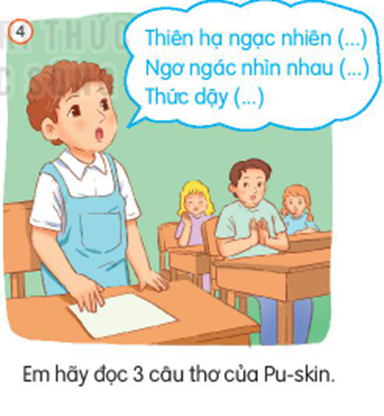 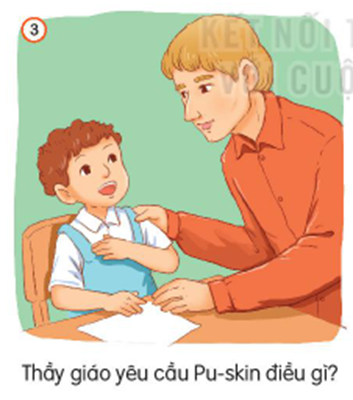 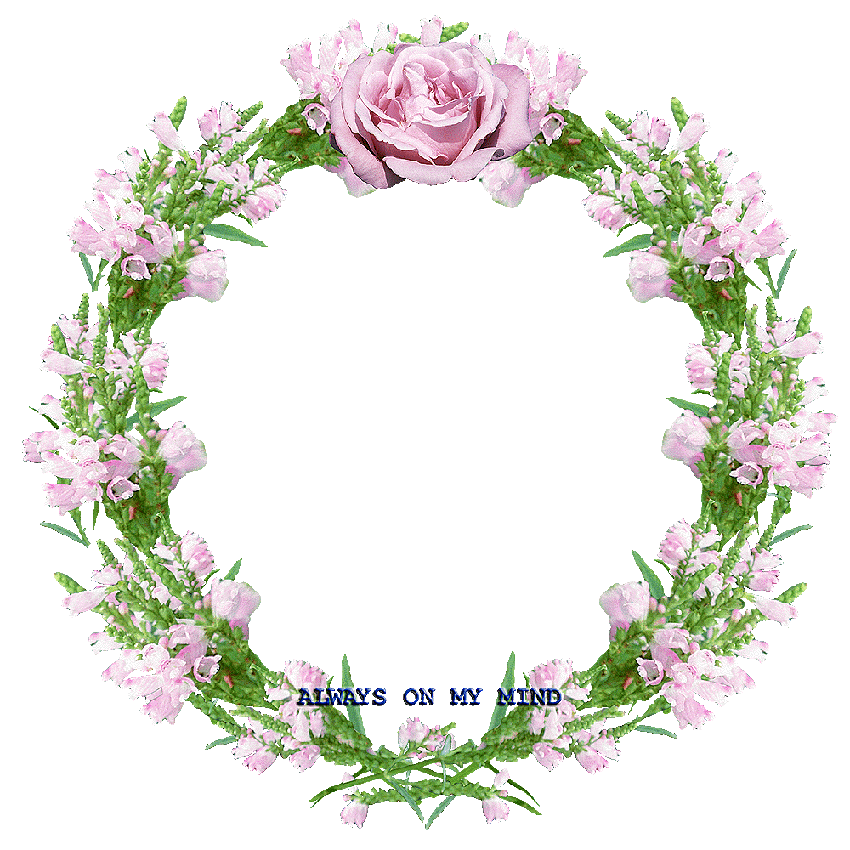 XIN CHÂN THÀNH CẢM ƠN